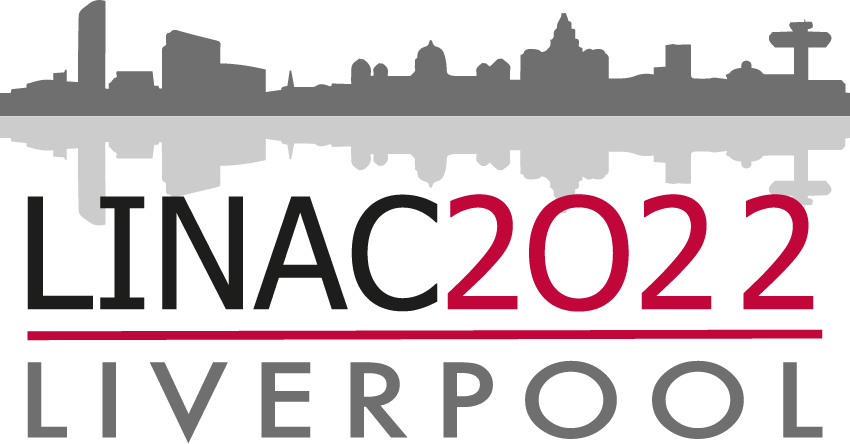 Linac IOC MeetingLiverpool Liver BuildingTuesday 30th August 2022
Peter McIntosh STFC Daresbury Laboratory
Agenda
Meeting link:	https://indico.stfc.ac.uk/event/583/
Last IOC Meeting -  Thursday 10th June 2021
The Indico page and access provision for this previous meeting: 
https://indico.cern.ch/event/1047914/
Password: LinacIOC2021

Actions:
It was suggested that incorporating a link to the videos would help to ‘close a hole in the sequence on JACoW’ and so should be further investigated. Action: PM
https://accelconf.web.cern.ch/linac2020/ site now available on Jacow.

A specific proposal for the IOC would be drafted following the comments received. Action: CPW
IOC feedback acknowledged and provision identified to incorporate optimum conference interfacing for Linac2022 remote participation if/when required.
Linac IOC Constitution 2022
Resignations since Linac18:
T Garvey (PSI) – Aug 2022
G Pei (IHEP) – Jul 2022
L K Lee (US DoE) – Jan 2022
Y Iwashita (Kyoto U) – Jun 2021
K Hasegawa (JAEA) – Jun 2021
O Napoly (CEA) – May 2021
H Hayano (KEK) – Aug 2019
Improved gender 
balance needed!
Ukraine Conflict Impact for Linac2022
UK sanctions on organisations from Russia and Belarus, required UKRI to temporarily suspend representatives for Linac2022 (both organisational and delegates).

IOC Membership:
Leonid Kravchuik (INR, Russia) – suspended and not replaced

SPC Membership:
Timor Kulevoy (ITEP, Russia) – suspended and not replaced
Valentin Paramonov (INR, Russia) – suspended and not replaced
Alexey Tribendis (BINP, Russia) – suspended and not replaced

All individuals informed of suspension request in May 2022.
Incredibly difficult and upsetting process to conduct!
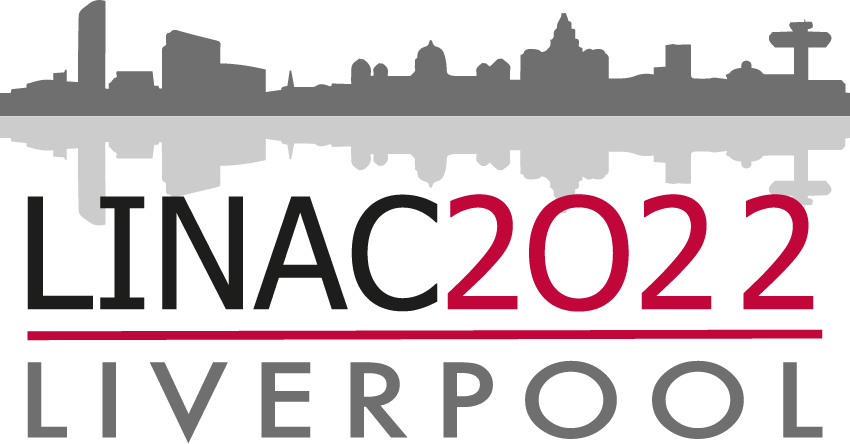 THANK YOU
Peter McIntosh STFC Daresbury Laboratory